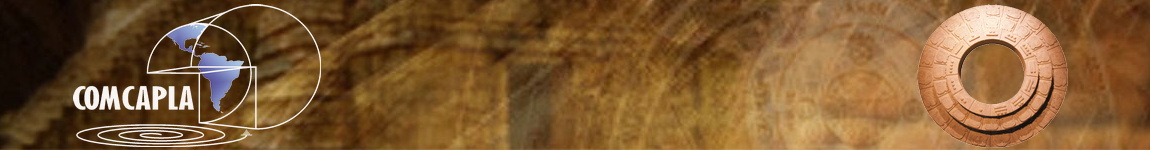 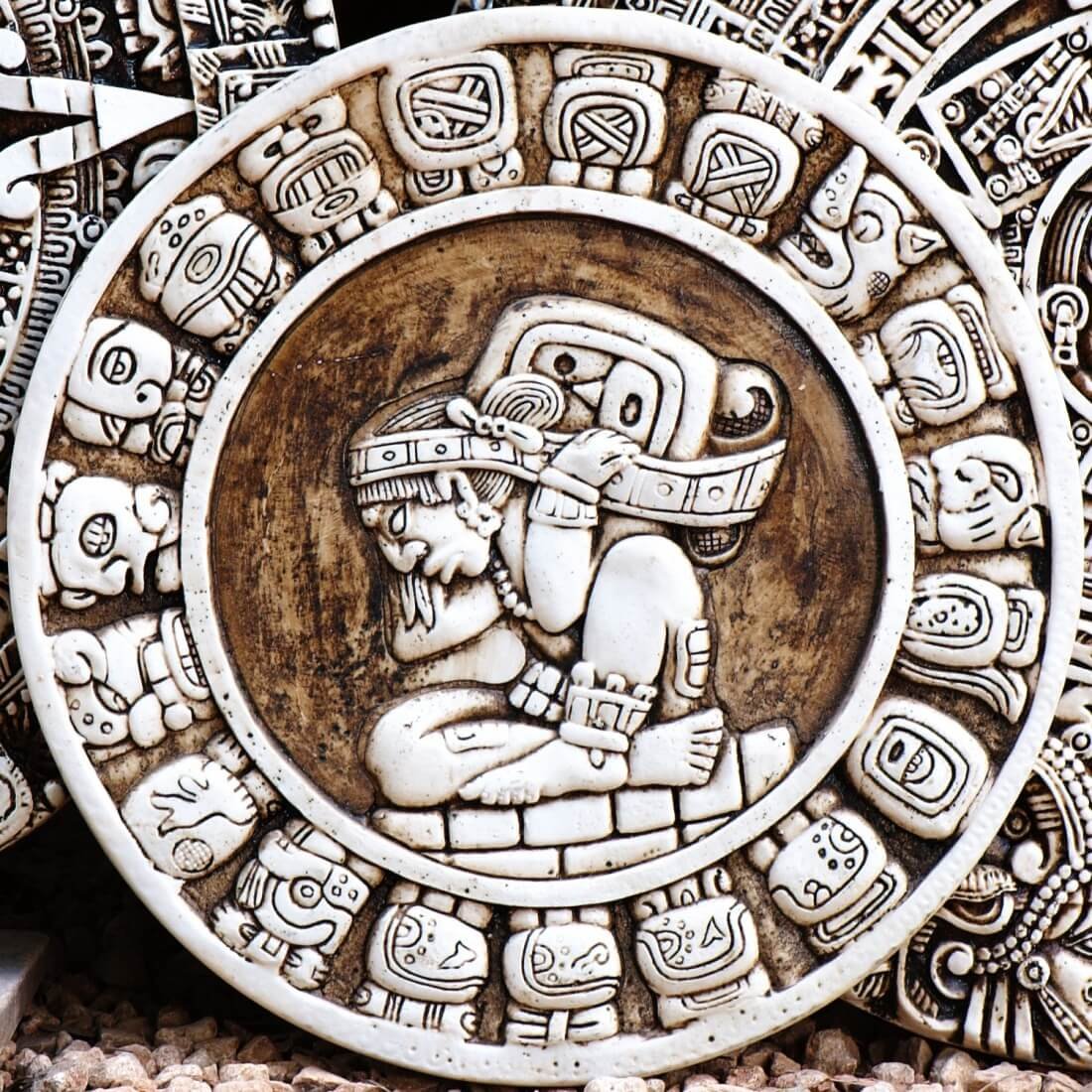 COMCAPLA  2018

IV CONGRESO MULTIDISCIPLINARIO DE CIENCIAS APLICADAS 
EN LATINOAMÉRICA

Noviembre 20-23, 2018
Mérida, Yucatán. México.